Поняття про екологічно пластичні та екологічно непластичні види. Поняття про адаптивну радіацію. Група МГШМ-22. Біологія.
Екологічна пластичність виду – це здатність організмів виду до існування в певному діапазоні значень екологічного чинника.
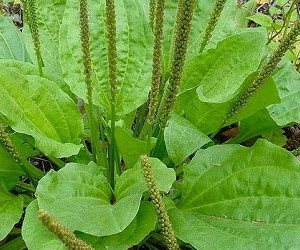 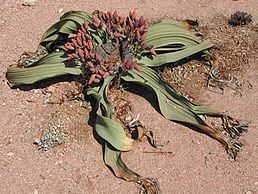 Адаптивний потенціал виду – це ступінь пристосувальних можливостей виду в мінливих умовах навколишнього середовища
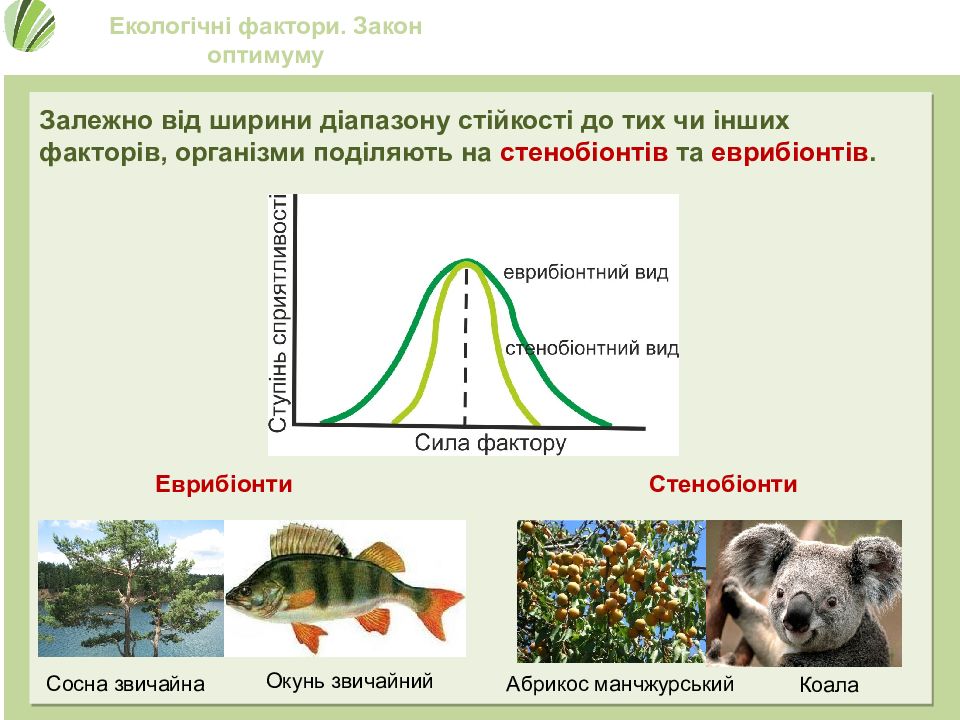 екологічно пластичні види
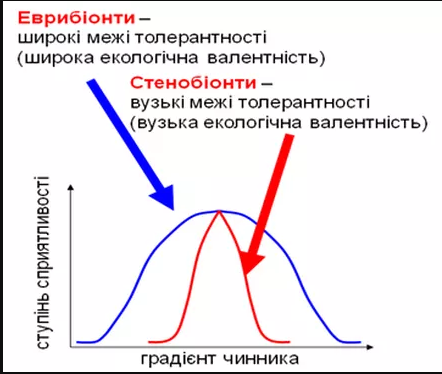 екологічно непластичні види
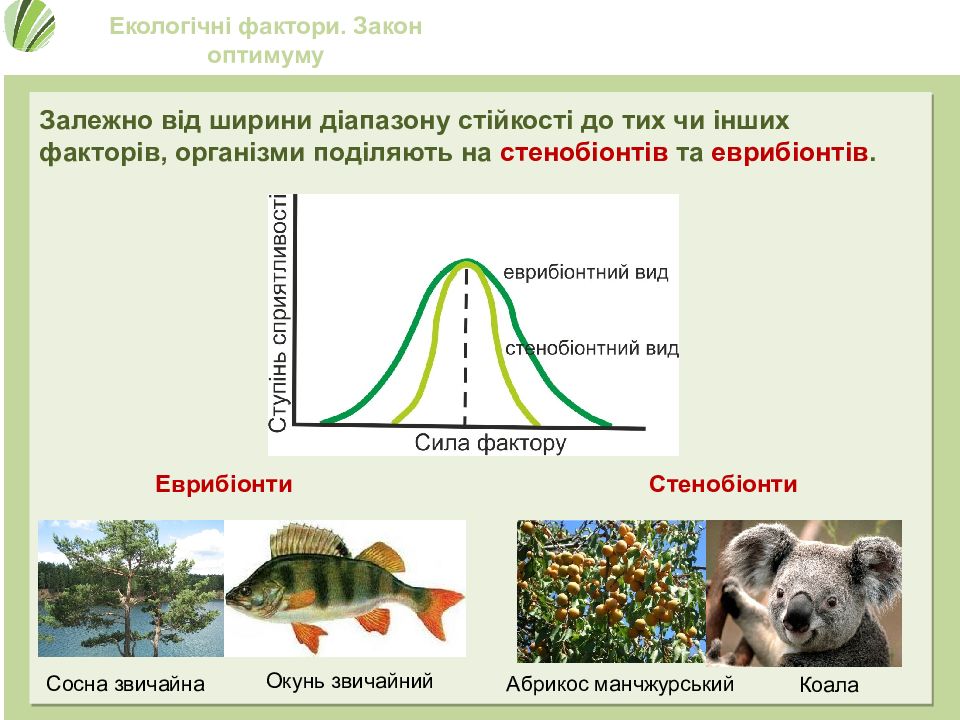 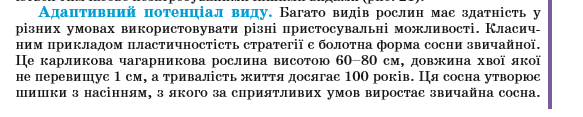 Адаптивний потенціал виду – ступінь пристосувальних можливостей виду в мінливих умовах навколишнього середовища
Високий адаптивний потенціал: екологічно пластичні, або еврибіонтні види.
Вузько спеціалізовані до умов середовища: екологічно непластичні, або стенобіонтні види.
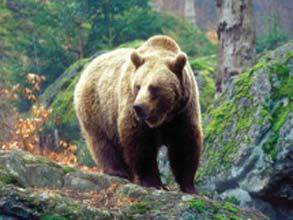 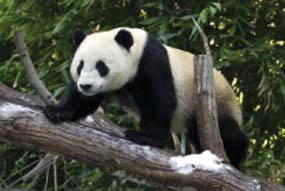 Екологічну пластичність виду визначає:
Норма реакції, тобто здатністю генотипу залежно від умов середовища формувати в онтогенезі різні фенотипи. 
Генетична пластичність (англ. genetic flexibility) – здатності генотипів змінюватися й забезпечувати пристосованість до змін навколишнього середовища.
Екологічно пластичні види:
бурий ведмідь, вовк звичайний, горобець польовий, кульбаба лікарська, очерет звичайний, діатомові водорості, види-агресори (наприклад, змієголов звичайний, борщівник Сосновського, ротан-головешка).
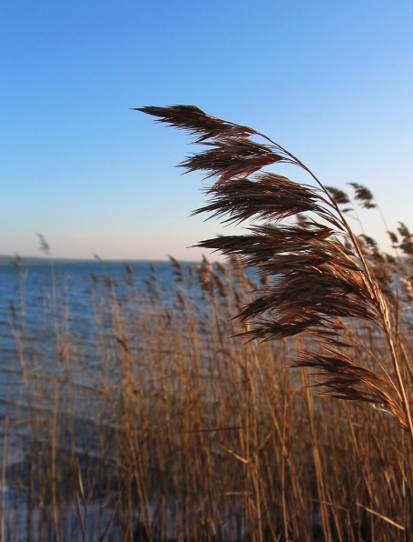 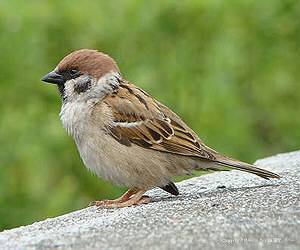 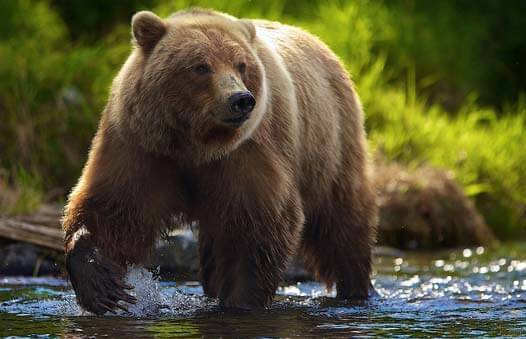 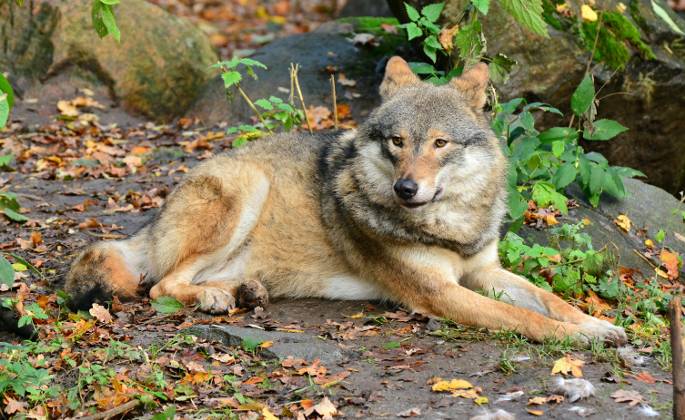 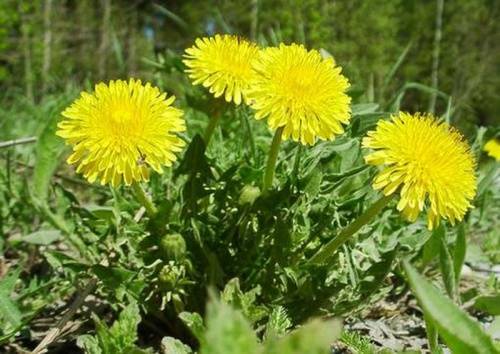 Екологічно непластичні види:
форель струмкова, коала сірий, велика панда, симбіонти, мешканці великих морських глибин, печер.
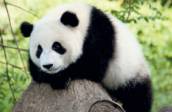 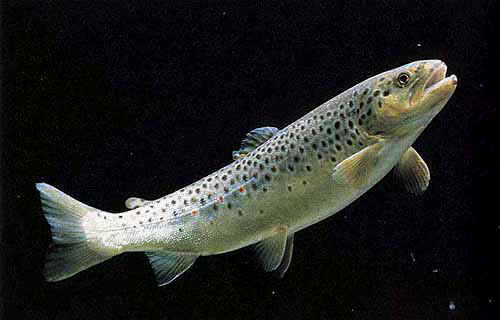 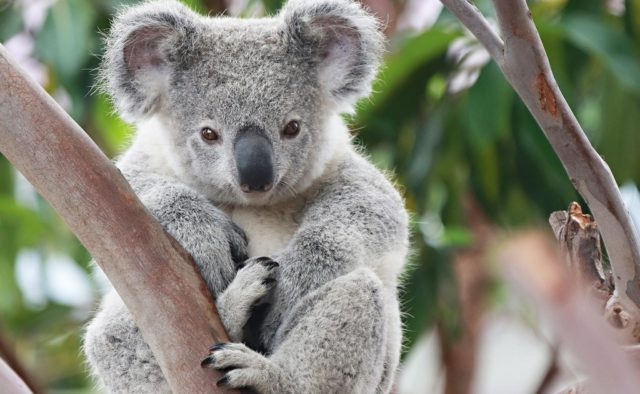 Поміркуйте, як можна розподілити наведені види (стенобіонти та еврибіонти)
Росичка
Пирій
Сосна
Пацюк
Панда велика
Ведмідь бурий
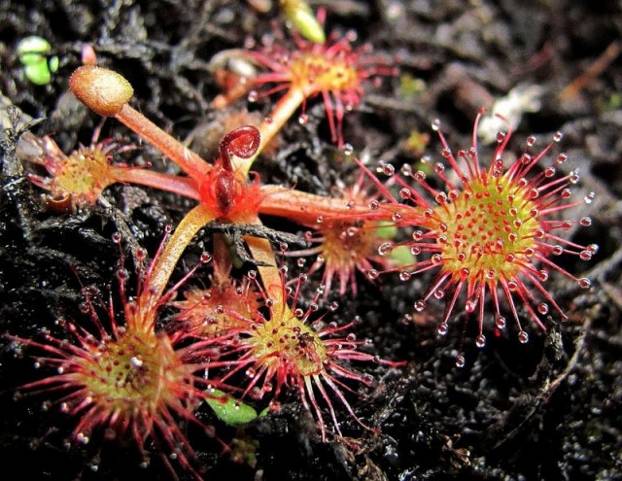 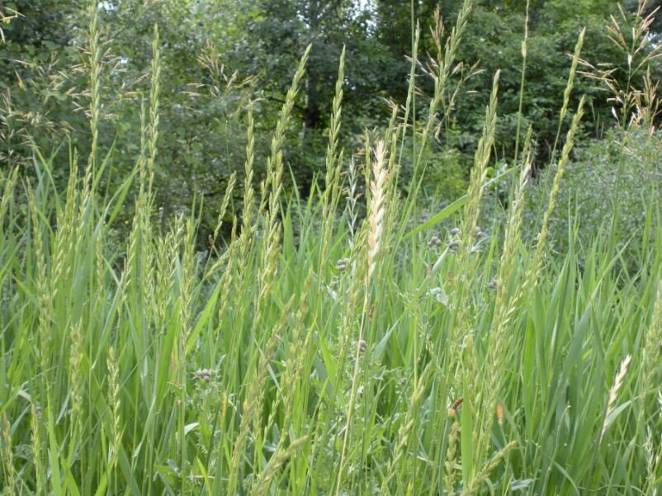 ПОНЯТТЯ ПРО АДАПТИВНУ РАДІАЦІЮ
Адаптивна радіація – еволюційний процес виникнення в межах певної систематичної групи форм, пристосованих до різних умов існування. 
Правило адаптивної радіації сформулював відомий американський палеонтолог Г.Ф. Осборн (1857–1935) у 1902 р., історичний розвиток будь-якої групи супроводжується її розділенням на окремі філогенетичні стовбури, що розходяться в різних адаптивних напрямах від якогось вихідного середнього стану.
Класичним прикладом адаптивної радіації є урізноманітнення плацентарних ссавців, що розпочалося одразу після вимирання динозаврів наприкінці мезозойської ери (близько 66 млн років тому). У ті давні часи ці ссавці були дрібними комахоїдними істотами, подібними до землерийок. Саме ці тварини еволюціонували в сучасні групи бігаючих, літаючих, плаваючих ссавців
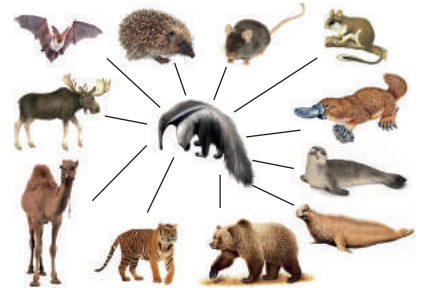 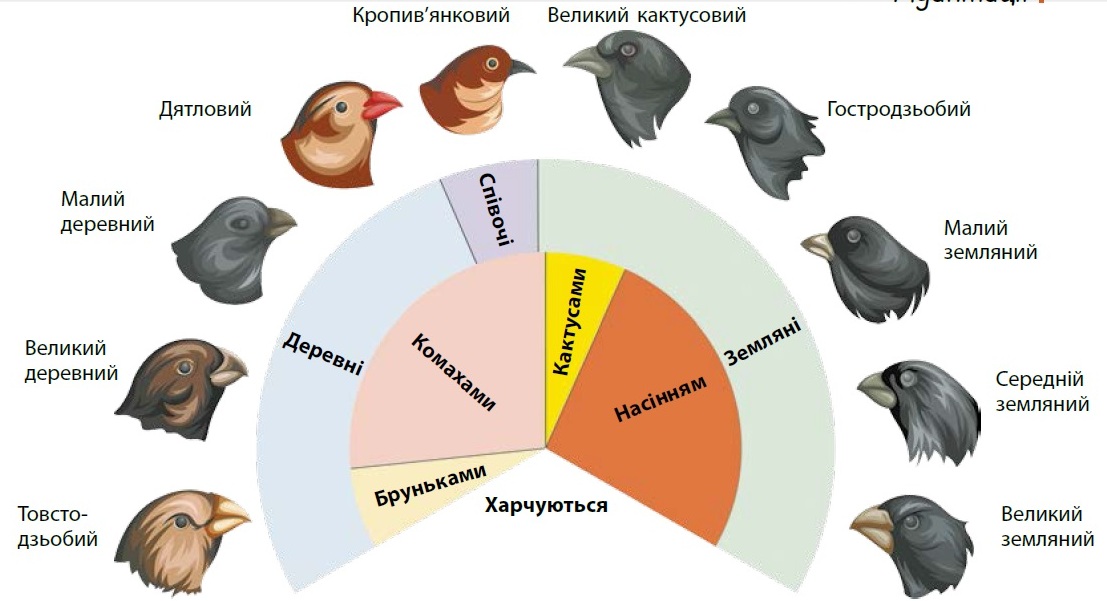 Галапагоські зяблики
Хвойні дерева адаптовані до різних умов існування
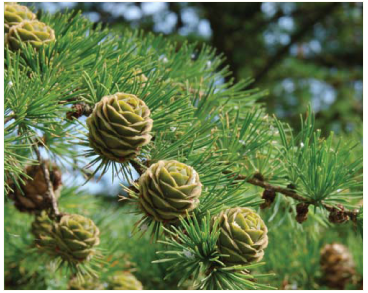 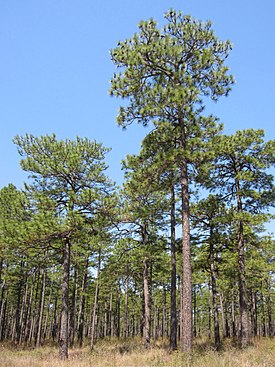 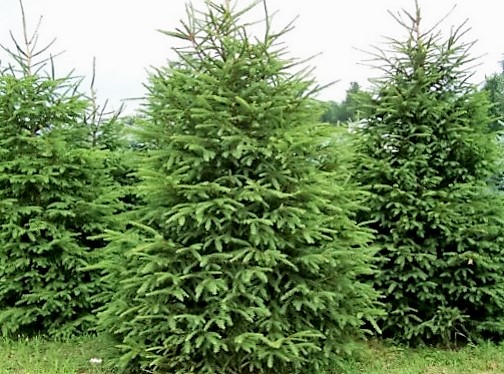 Сосна                       Ялина                  Модрина
Результат адаптивної радіації у приматів
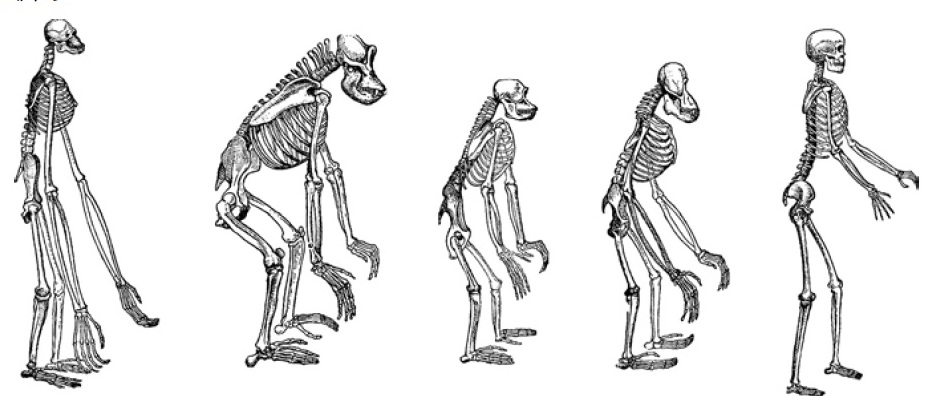 Які види беруть участь в адаптивній радіації груп?
Вихідними видами в адаптивній радіації є зазвичай екологічно пластичні види. Згідно з правилом походження від неспеціалізованих предків (Е. Кон, 1904), нові великі групи беруть початок не від вищих представників предкових груп, а від порівняно неспеціалізованих.
Домашнє завдання:
Скласти конспект.
Поміркуйте: 
Де адаптивна радіація групи дасть більше форм – в тропічному лісі чи в тундрі? Чому? (відповідь – письмово).